Figure 5. Fine-tuning of parametric working memory model. Schematic illustration of a neural group with ...
Cereb Cortex, Volume 13, Issue 11, November 2003, Pages 1208–1218, https://doi.org/10.1093/cercor/bhg101
The content of this slide may be subject to copyright: please see the slide notes for details.
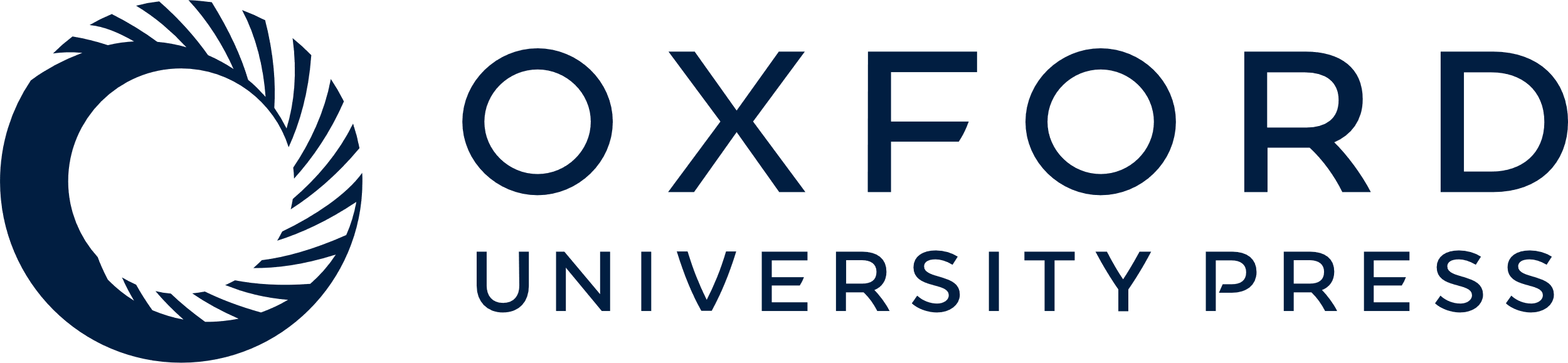 [Speaker Notes: Figure 5. Fine-tuning of parametric working memory model. Schematic illustration of a neural group with recurrent excitation. Left panel: network behavior as a function of the recurrent strength WE→E and applied excitatory input, gApp. When WE→E is above a critical value (e.g. point A), a bistability between a resting state and an active persistent state occurs in a range of gApp. This range shrinks to zero at the critical value of WE→E, point B, which is called a ‘cusp’. Right panel: there is a trade-off between robust bistability but with a large gap in the firing rates of the two stable states (upper figure) and fine-tuning to the cusp where there can be a continuous range of firing rates (lower figure).


Unless provided in the caption above, the following copyright applies to the content of this slide:]